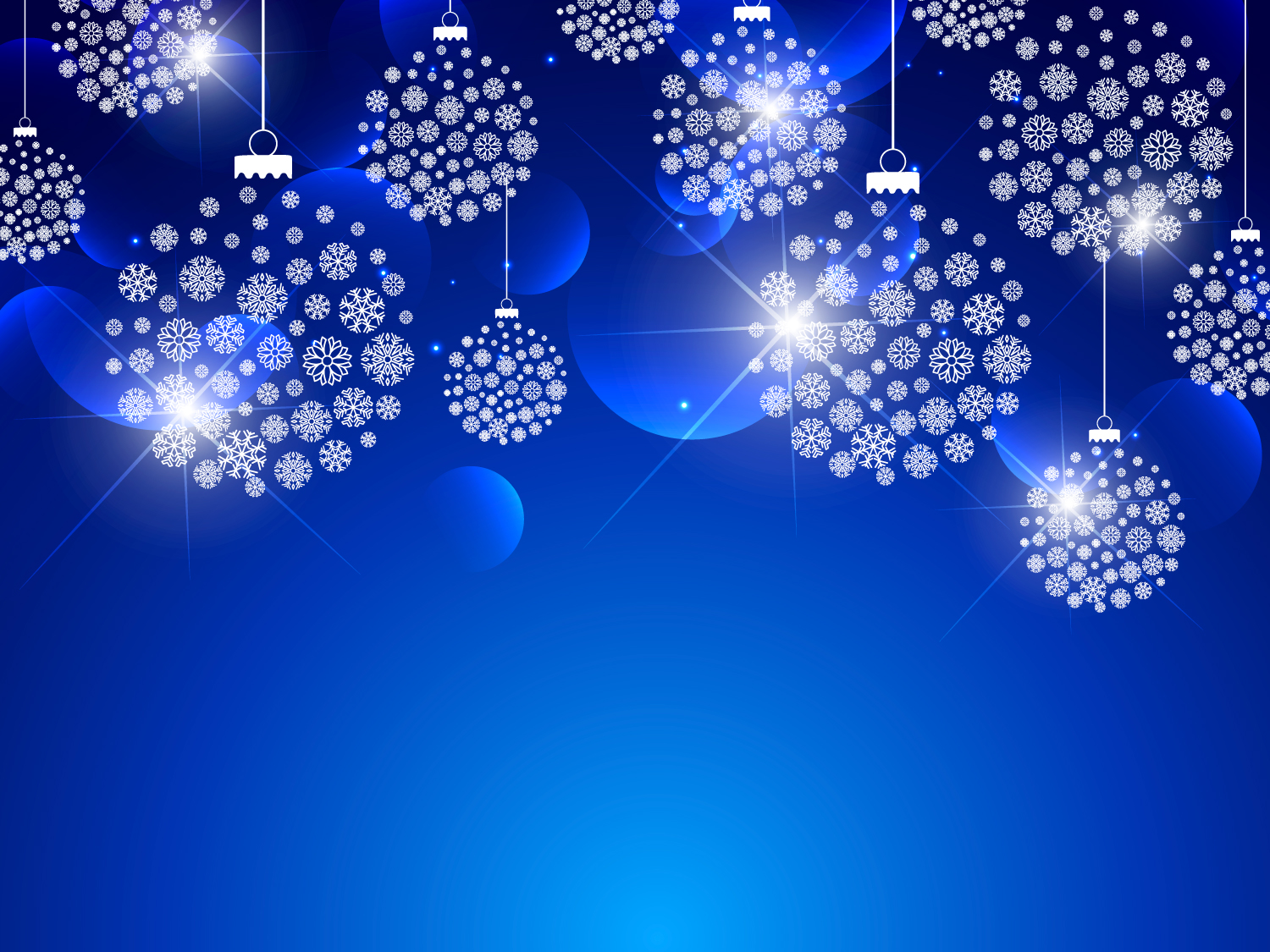 НАЗВАНИЕПРЕЗЕНТАЦИИ
ПОДЗАГОЛОВОК
Ваш Текст Здесь
Ваш Текст Здесь
Ваш Текст Здесь
Ваш Текст Здесь
Ваш Текст Здесь
НАЗВАНИЕ